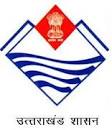 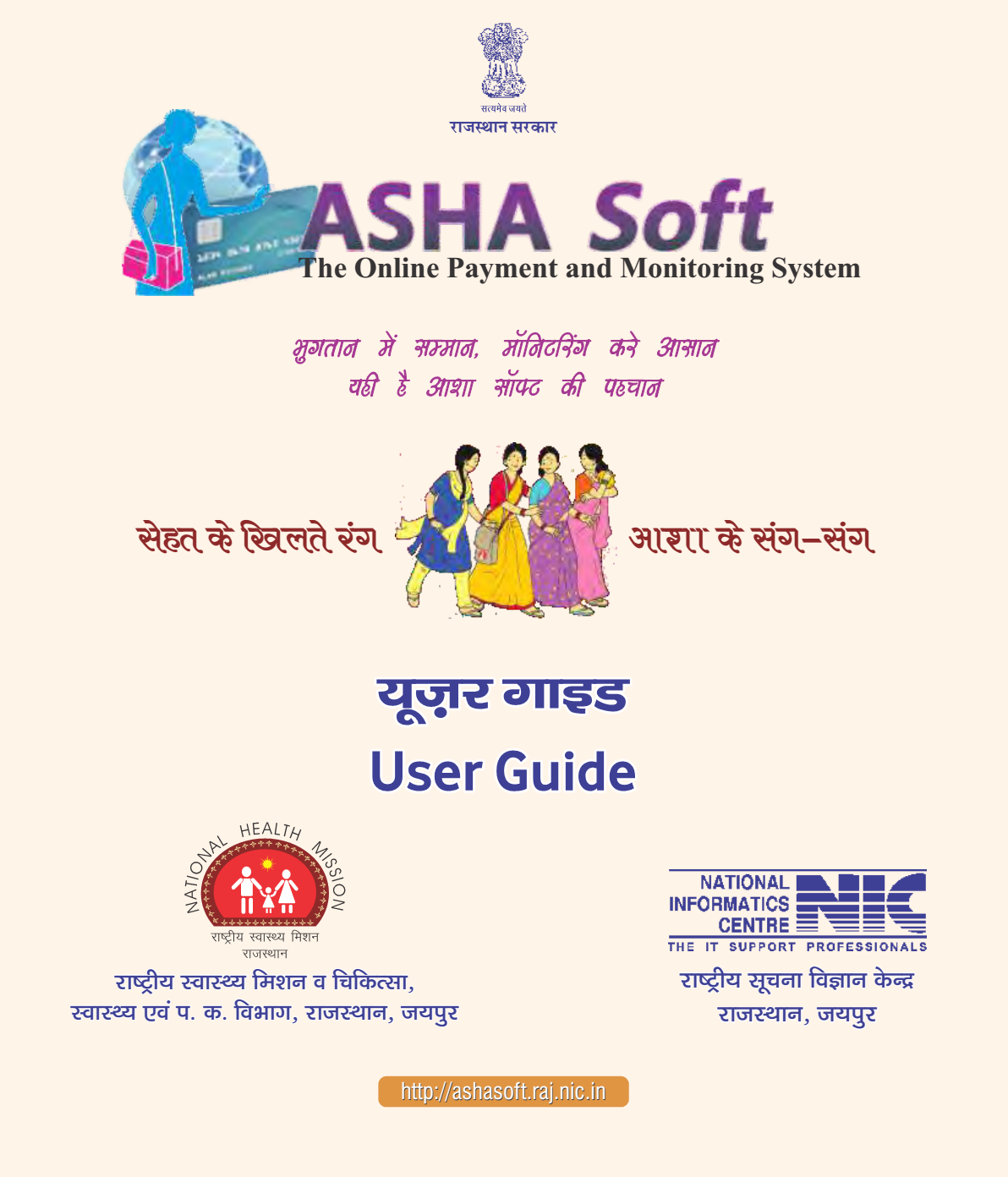 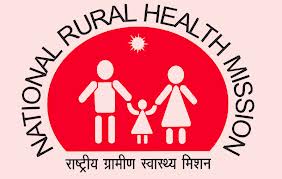 Regional Consultations on Community Action for Health  Mumbai
31st  Jan – 1st Feb 2017. 


Dr. Parul Goel,  Nodal Officer
       CAH & ASHA Programme NHM Uttarakhand
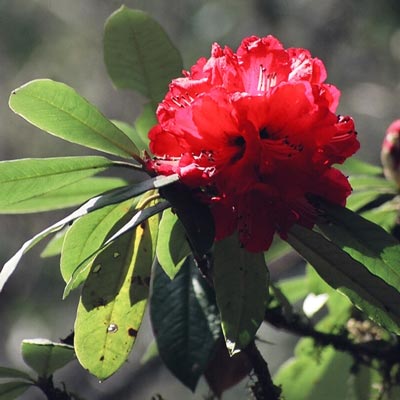 Uttarakhand  map
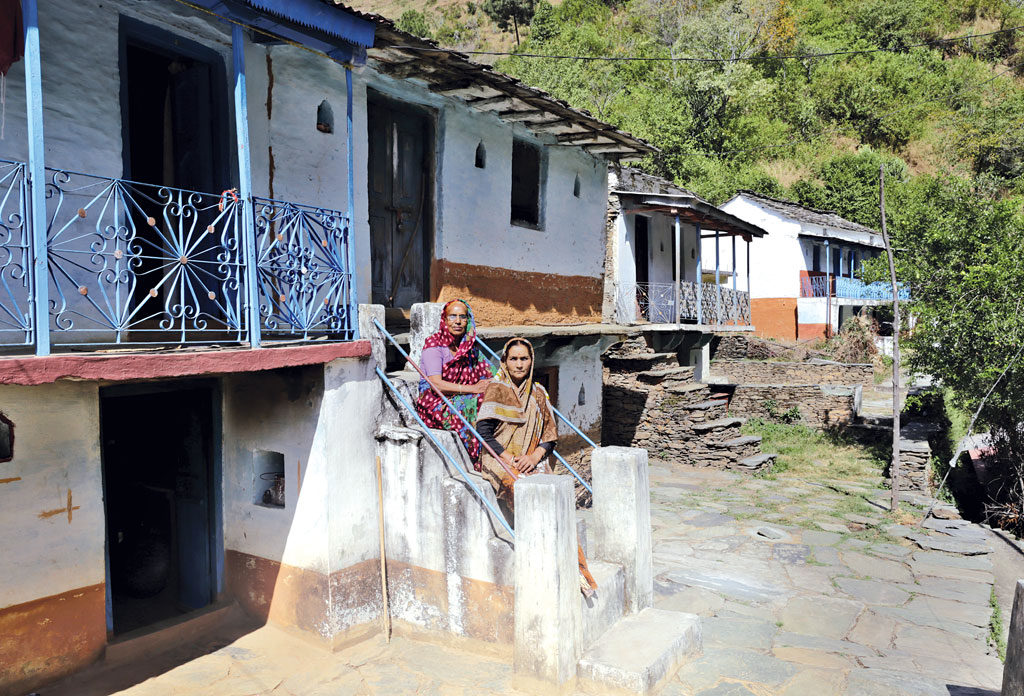 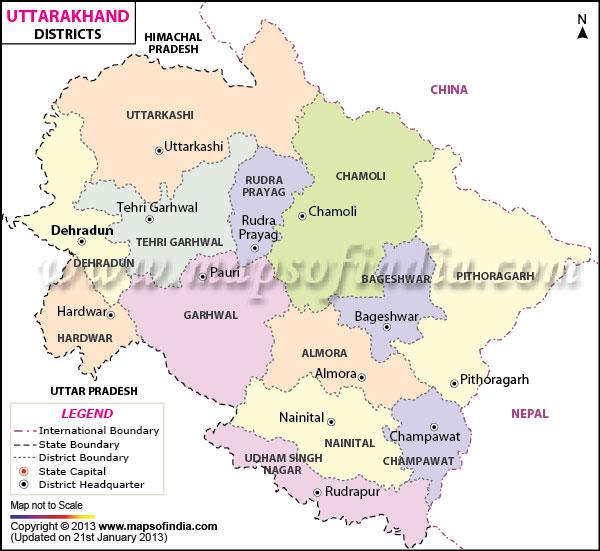 Demographic Profile of Uttarakhand
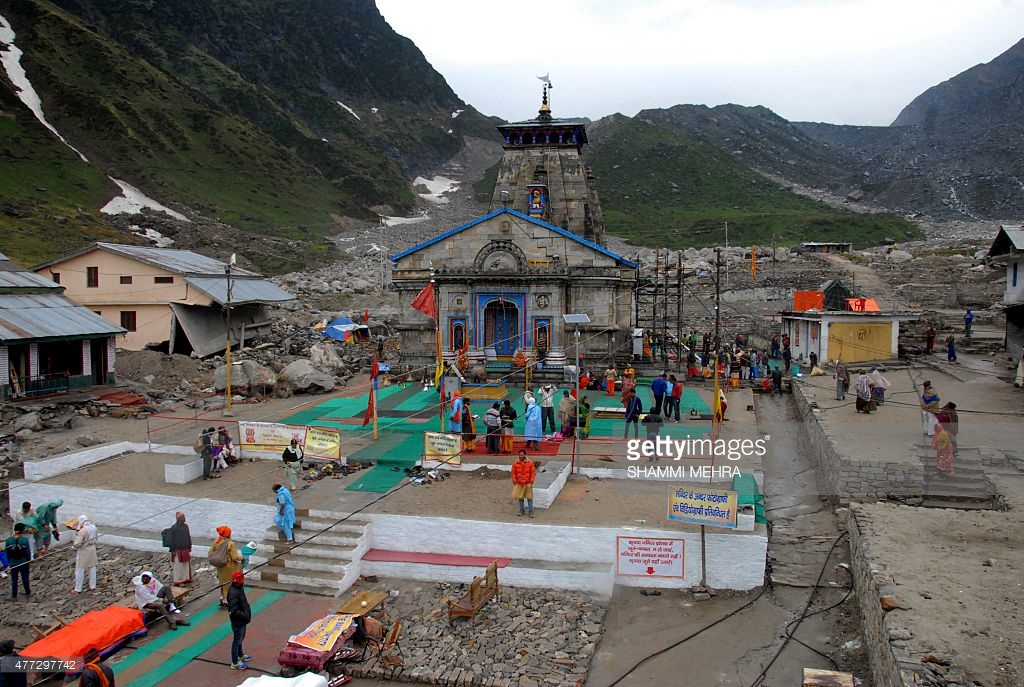 Uttarakhand Population (census 2011)        10,116,752
Number of  District                                       13
Number of Block                                           95
 Number of Revenue Village                         14,625
 Number of ASHA                                        11,086                                                          
 Number of VHSNC                                     15,296
 Number of Trained VHSNC                        374
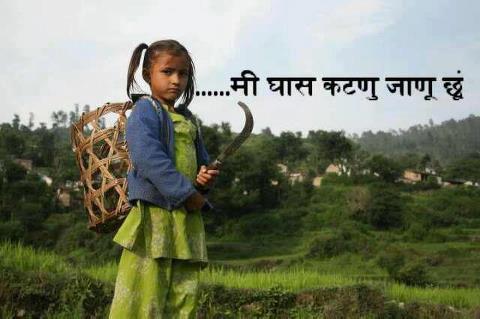 State  level AGCA Structure of Uttarakhand
Health Minister                                         President
 Member of Vidhan Sabha                         Member
 Principal  Secretary  of Health                 Member
 Secretary  of Health                                 Chairman 
 Mission Director NHM           Secretary & Convertor
 Director General of Health                       Member
 Director of NHM                                      Member 
 Director of WCD                                      Member
 Director of Medical Education                 Member
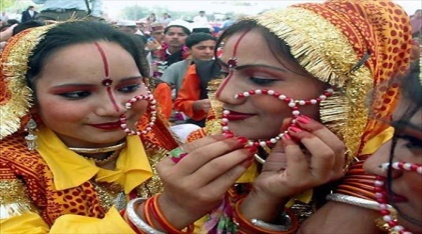 status   of  state level AGCA  meeting
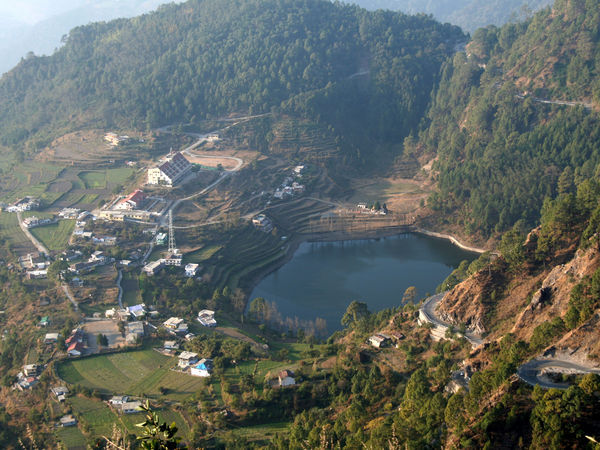 State AGCA first meeting was organized on 14th  June 2016  at Secretariat of Uttarakhand. During the agenda discussion rollout plan for implementation of CAH Process of the state was done. 

Mr. Daman Ahuja. Programme Manager AGCA, represented GOI in the meeting.
scale of implementation
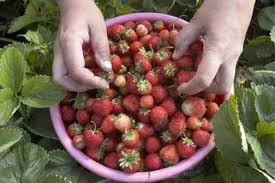 District Level- The district level TOT under the CAH programme has commenced at district Haridwar, Almora Rudraprayag.


During the training the National & State level Trainers decided that all 03 district should make the plan as per schedule given below.
All the blocks should collect data from 01 PHC, 02 Sub Centers and 10 villages. The plan is being implemented in the above 3 districts.
The plan will also be implemented for the remaining  10 districts.
mechanism for implementation of the CAH
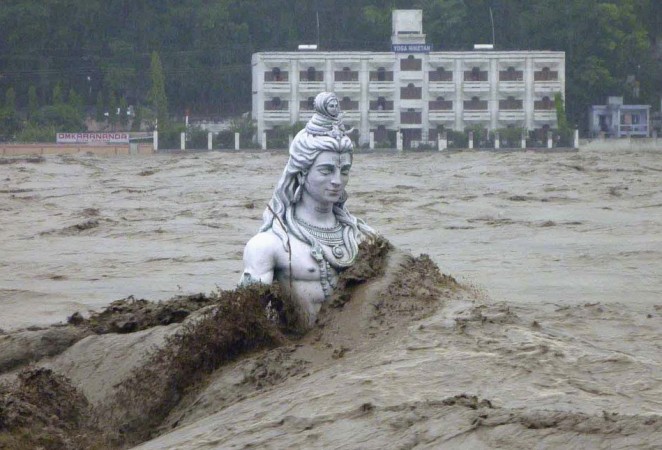 The CAH Programme has been undertaken by  the Health & Family Welfare Society which is a part of the Health & Family Welfare Department of Uttarakhand. 

At state, district & block level the existing staffs under ASHA Programme will be utilized in  implementing the CAH Programme.
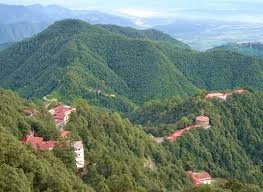 Progress under CAH as per approved RoP FY 2016-17
State Level - District level TOT has been completed at the District  Haridwar,  Almora  & Rudraprayag.

The State has decided that TOT of remaining 10 districts will  bee organized at the State Level.

 Block Level – One day orientation workshop of ASHA facilitator has been completed at district Haridwar, Almora, & Rudraprayag.
status of fund utilization  in fy 2016-17
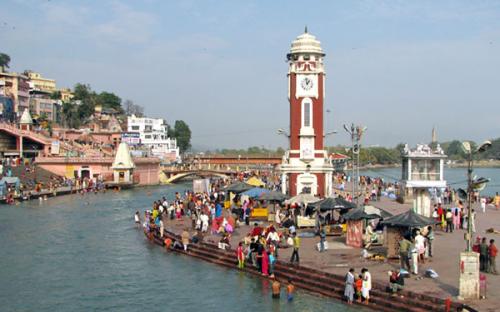 TOT of State level under the 10 district has been completed in the last week of January  2017.
TOT of district level will be done in the second week of February 2017.
Data collection process will be done last week of February 2017. 
Jansamwad  process will be done month of March 2017.
plans for scaling up in FY 2017-18
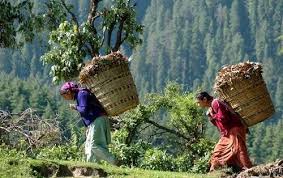 All  VHSNC concerned members will be trained.
State level refresher training will be organized.
Exposure visits of concerned staffs to best performing State under CAH Programme.
Printing of guidelines & community enquiry tools for further training of staffs.
Jansamwad will be organized at all district and block level.
THANK YOU
THANK YOU